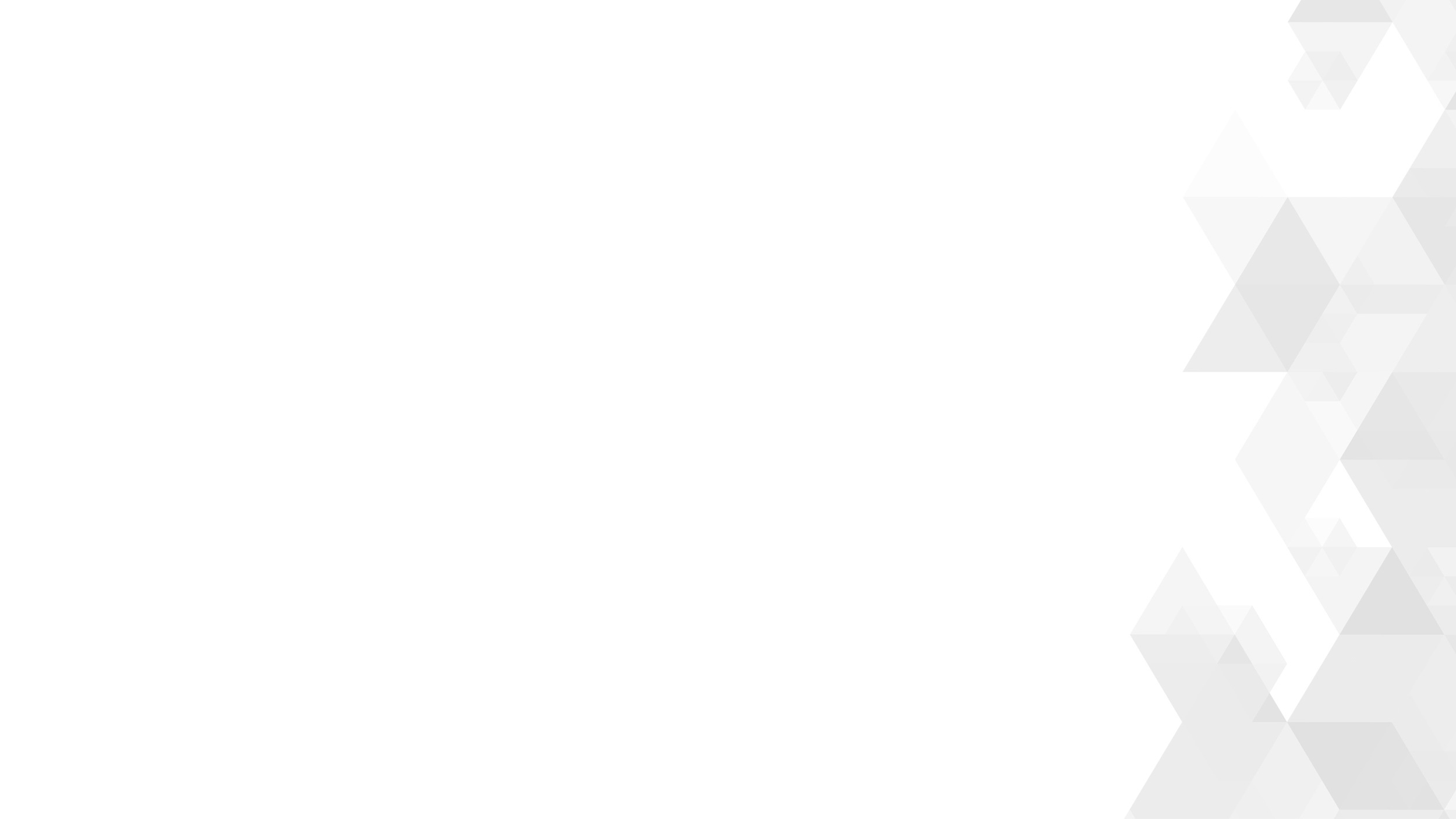 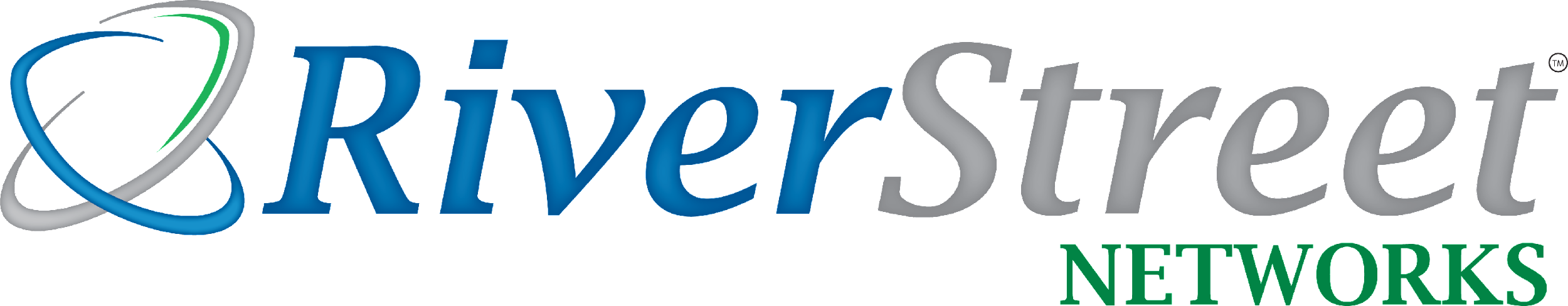 ROB TAYLOR - 	DIRECTOR OF BUSINESS DEVELOPMENT & 	GOVERNMENT AFFAIRS	PITTSYLVANIA COUNTY FTTH UPDATE 	APRIL 16, 2024
PITTSYLVANIA COUNTY – CAF II & VATI APPLICATION LOCATIONS
CAF II & VATI APPLICATION LOCATIONS PASSED BY RSN FTTH PLAN

RSN RDOF – 8,369

UNFUNDED – 3,616

 VATI 2022 TOTAL - 11,985

VATI 2023 TOTAL - 2,102

CAF II - 2,412

GRAND TOTAL - 16,499
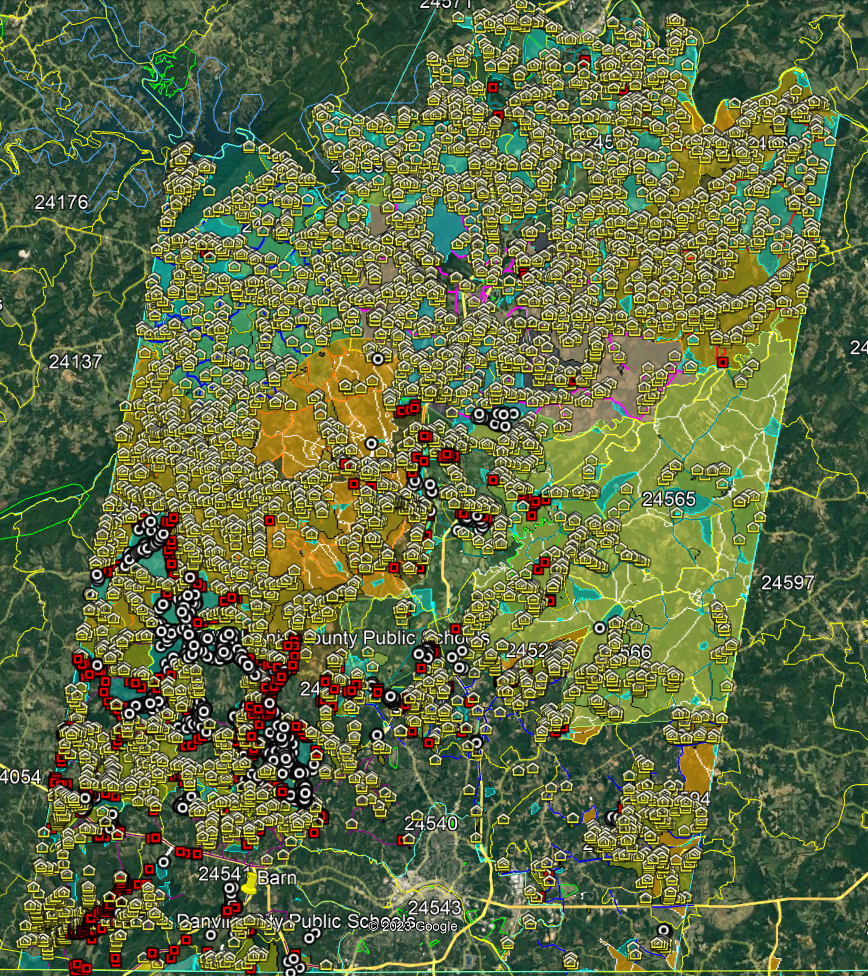 CAF  AWARD PROJECT AREA
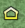 RDOF  & VATI 22 LOCATIONS
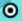 VATI 23 LOCATIONS NEW FIBER
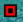 VATI 23 LOCATIONS EXISTING FIBER
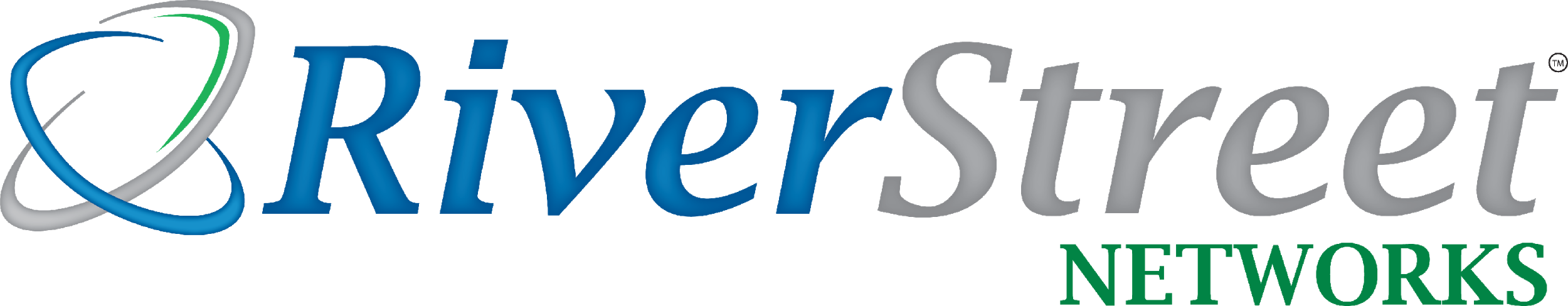 CURRENT SERVICE MAP
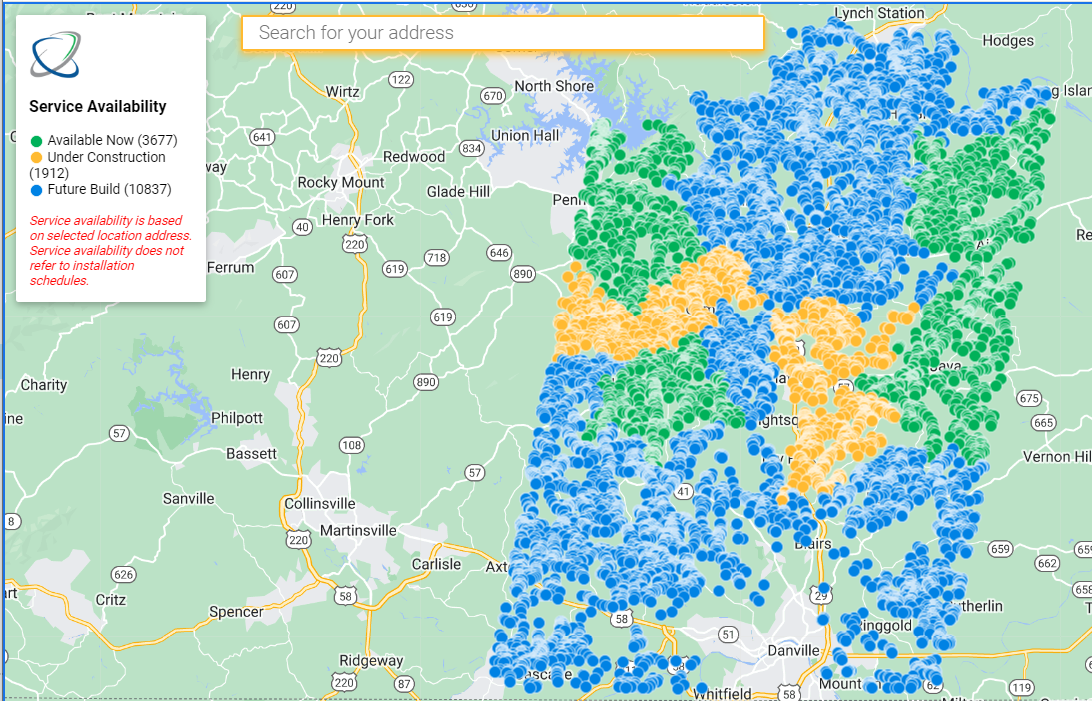 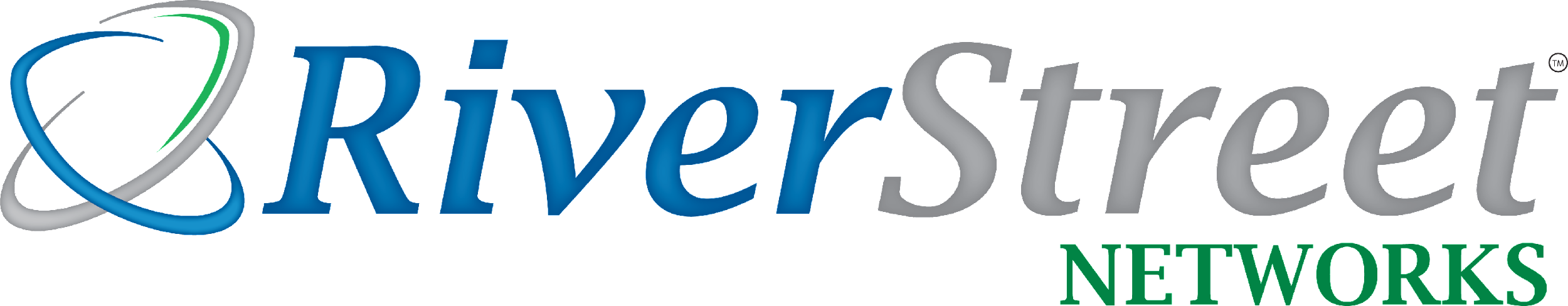 PITTSYLVANIA GENERAL INFORMATION
As of Thursday, 04/11/2024 we had 384 customers installed which is an increase of 131 locations since our last reporting
Currently have 129 orders in process

Since our last reporting the number of locations passed has increased 912 locations to 3,677 
This puts us at a14% take rate based locations passed & orders placed and/or completed

Ringgold is the only remaining building to be installed in the County at this time. We have Whites construction bringing in fill dirt to level site and place a culvert for the driveway to the site. 

Power was installed by MEC at Strawberry Datahut
772 of the locations being fed by this Datahut now have access to service

We are working with our marketing department to begin marketing efforts in areas that are about to be activated to provide brand awareness and information about plans and services provided sooner hoping speed up the connection process. 

We are also looking at new processes to ensure speedy connections. We are facing difficulties with getting locates completed across the State and hoping we can get ahead of the issue.
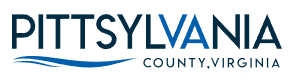 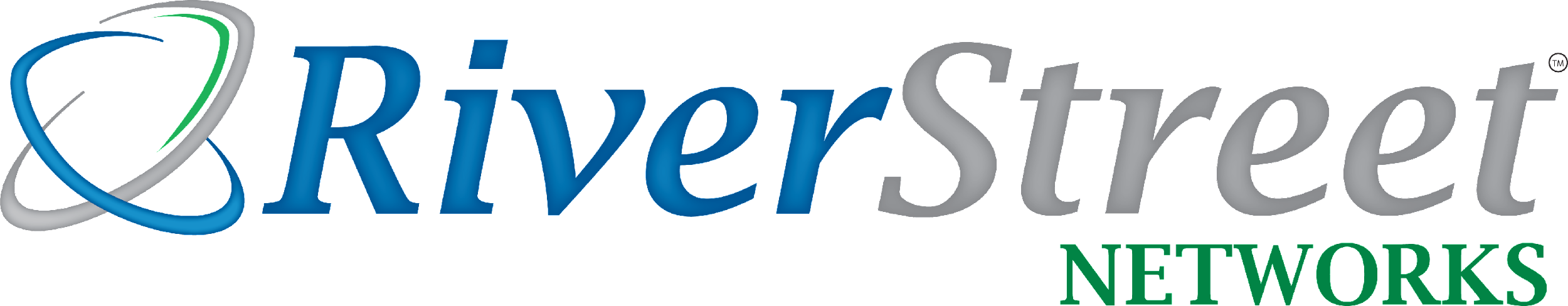 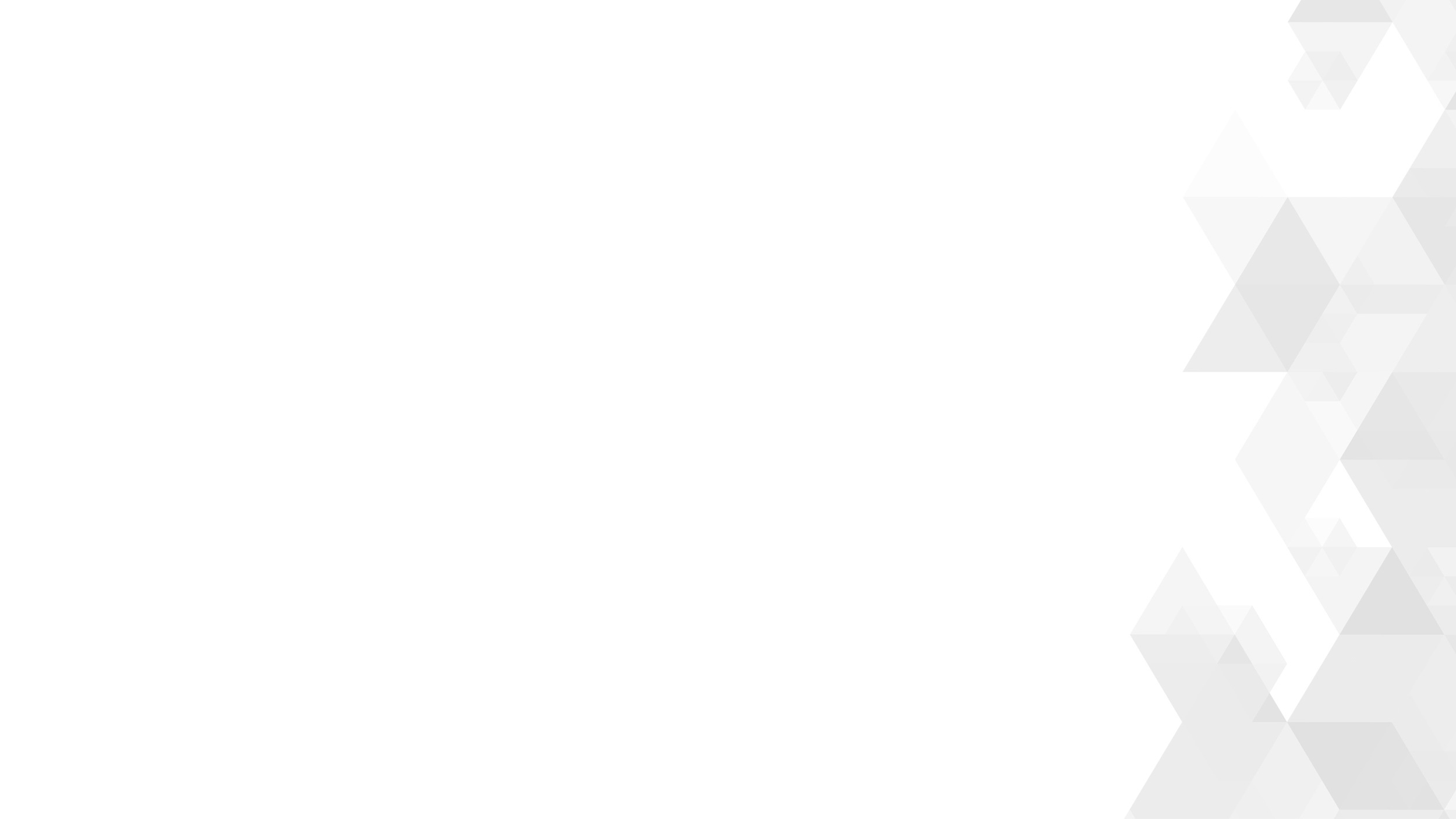 QUESTIONS?
https://myriverstreet.net/community/pittsylvania-county-va/
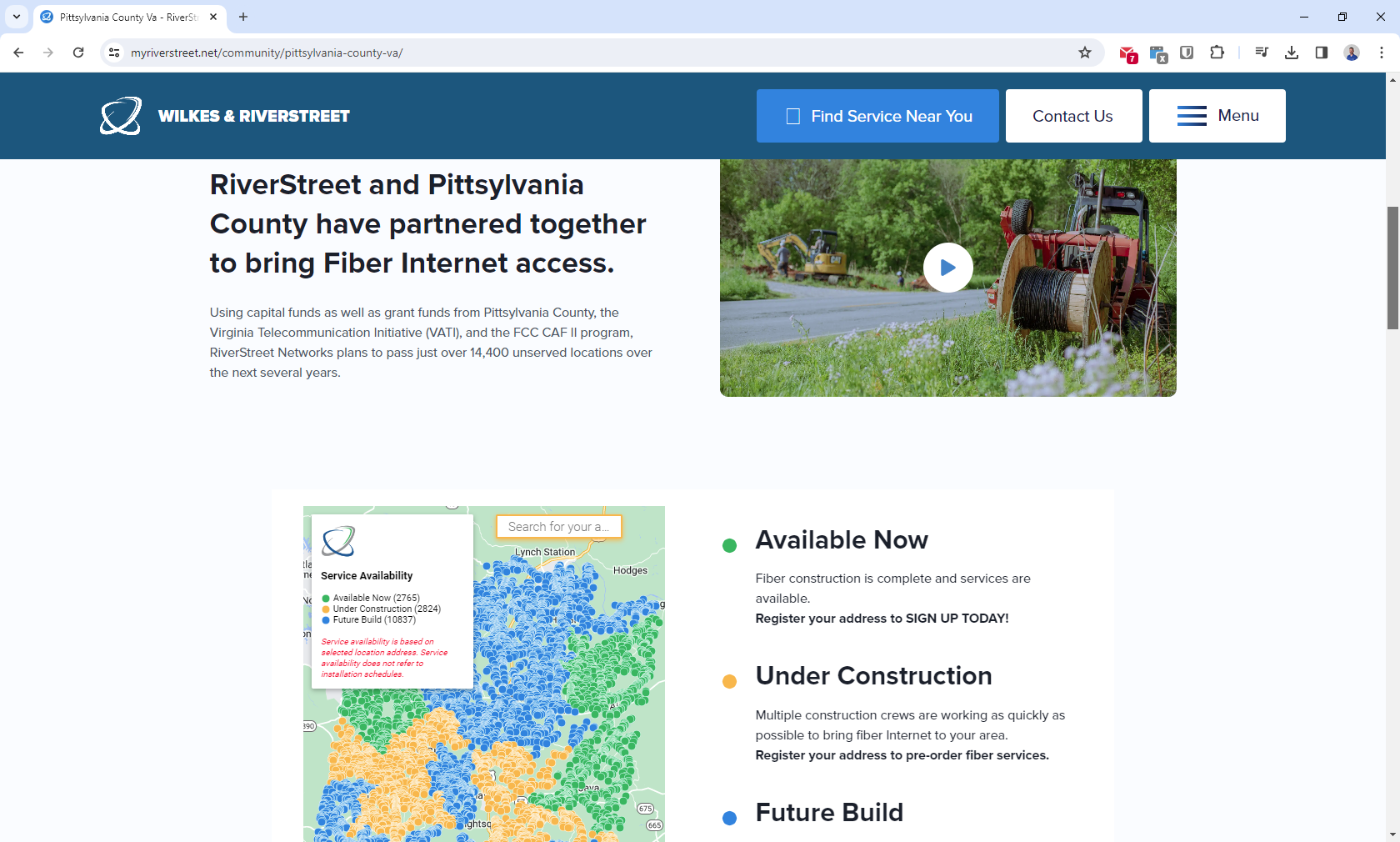 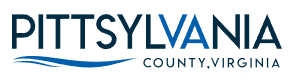 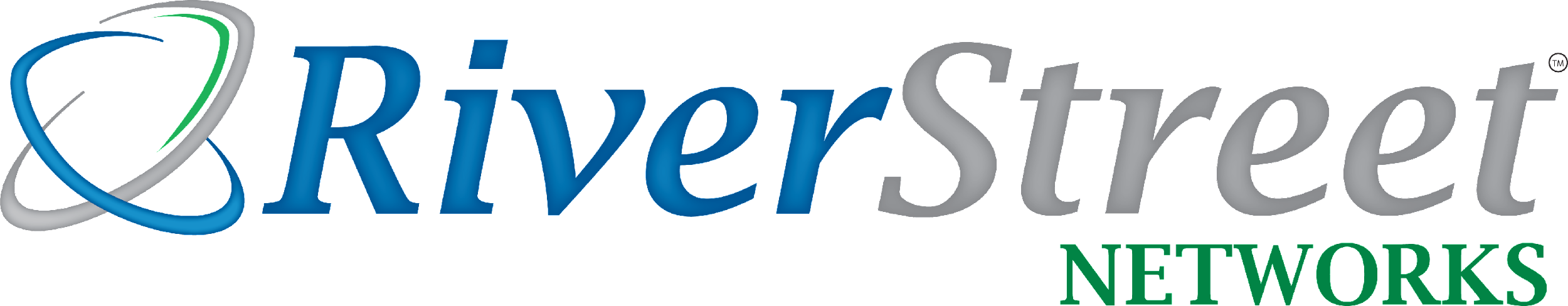 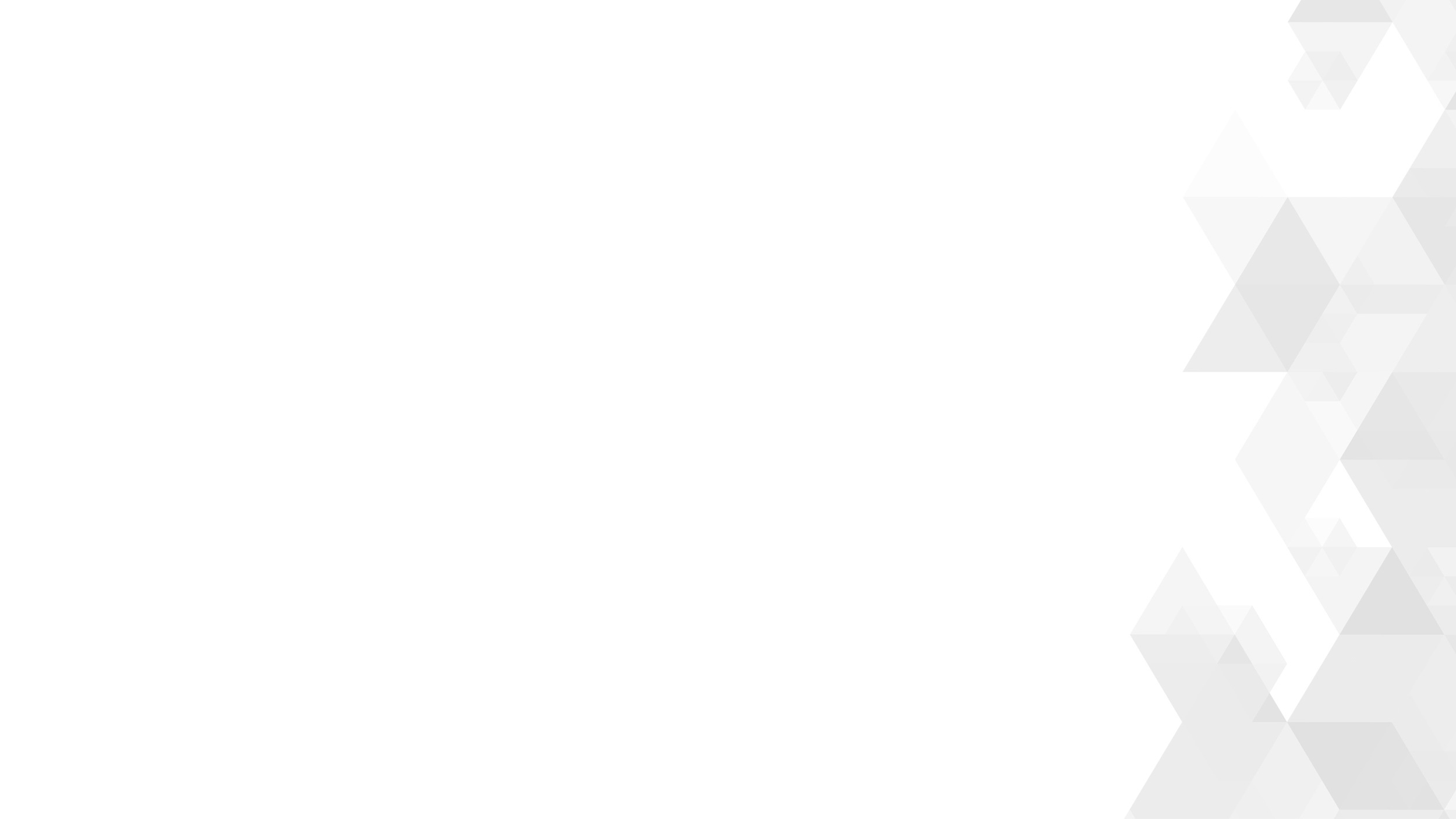 QUESTIONS?
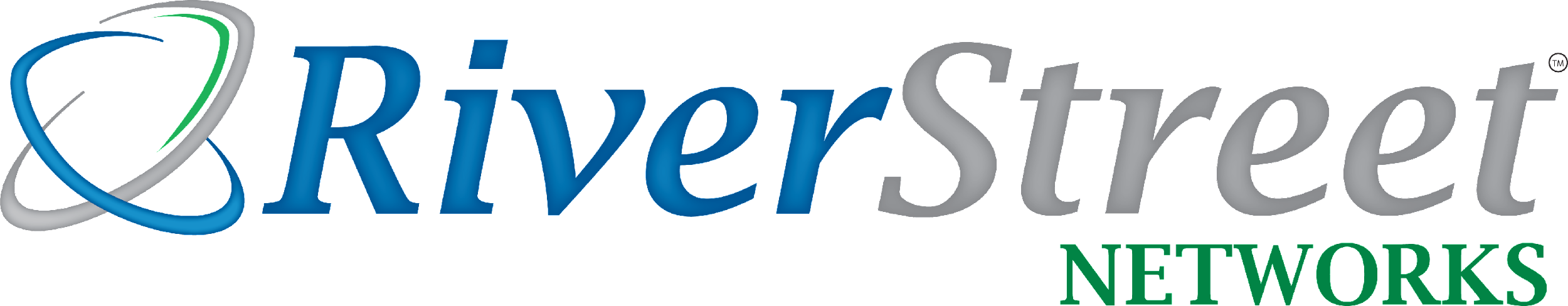